Vestide en
OnlineHuisrekening.nl
9 september 2011
Eindhoven
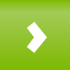 Ja, ik wil meer weten!
OH – Introductie
OH – Introductie
Uitdagingen
Samenwerking
Doel: Hét platform voor studenten worden
Feb 2010: Lancering (focus op financiële taken)
Dec 2010: Toevoeging sociale functionaliteiten
Aug 2011: Nieuwe versie + nieuwe functionaliteiten
Dec 2011: Vertaling in meerdere talen (EN, ES, FR, DU, IT) + mobiele versie

Cijfers:
 5.300+ gebruikers
 1.300+ groepen
 4.600+ kosten per maand ingevoerd
 18.000+ mailtjes per maand verstuurd
 1.200.000+ euro aan kosten verrekend
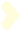 OH – Introductie
OH – Introductie
Uitdagingen
Samenwerking
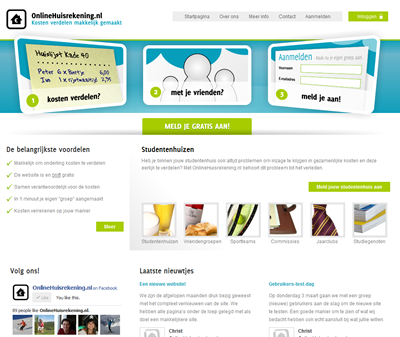 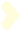 OH – Introductie
OH – Introductie
Uitdagingen
Samenwerking
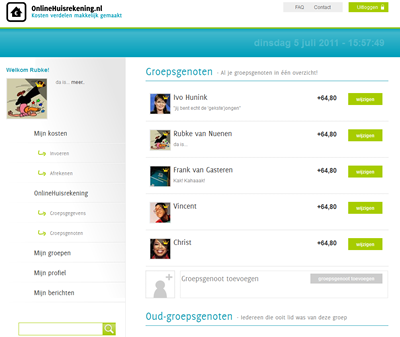 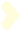 OH – Introductie
OH – Introductie
Uitdagingen
Samenwerking
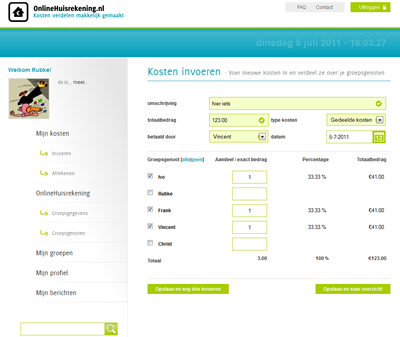 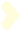 OH – Introductie
OH – Introductie
Uitdagingen
Samenwerking
Na september 2011: de planning
 Introductie bij alle Kences-leden
 Whitelabeling
 Internationalisering (engels, frans, duits, etc.)
 Extra functionaliteiten (agenda, eetplanner, schoonmaakrooster)
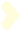 Welke uitdagingen spelen er?
OH – Introductie
Uitdagingen
Samenwerking
Uitdaging: Voorkomen van geschillen
 Gezamenlijke verantwoordelijkheid
 Gezamenlijke controle
 Uiterst redmiddel: case opbouwen

Uitdaging: Bereik van de doelgroep
 Bereik van huidige huurders
 Bereik van toekomstige huurders

Uitdaging: Feedback ontvangen van studenten
 Snel antwoord op bepaalde vragen
 Specifieke subgroep om feedback vragen

…Welke uitdagingen spelen er bij Vestide?
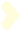 Hoe kunnen we samenwerken?
OH – Introductie
Uitdagingen
Samenwerking
Korte termijn: OnlineHuisrekening.nl voor Vestide
 Introductie van Vestide
 Informatiepagina(s)

Korte termijn: Vestide voor OnlineHuisrekening.nl
 Promotie online
 Promotie offline
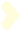 Hoe kunnen we samenwerken?
OH – Introductie
Uitdagingen
Samenwerking
Lange termijn: Q4 2011 OnlineHuisrekening.nl

 Whitelabeling Vestide:
 OnlineHuisrekening.nl via eigen URL
 Huisstijl van Vestide

 Peilingen
 Snelle feedback
 Richten op specifieke subgroepen
 bijv. onderhoud Dr Joop den Uylstraat
 bijv. tevredenheidsonderzoek internet Poeijersstraat

5
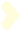 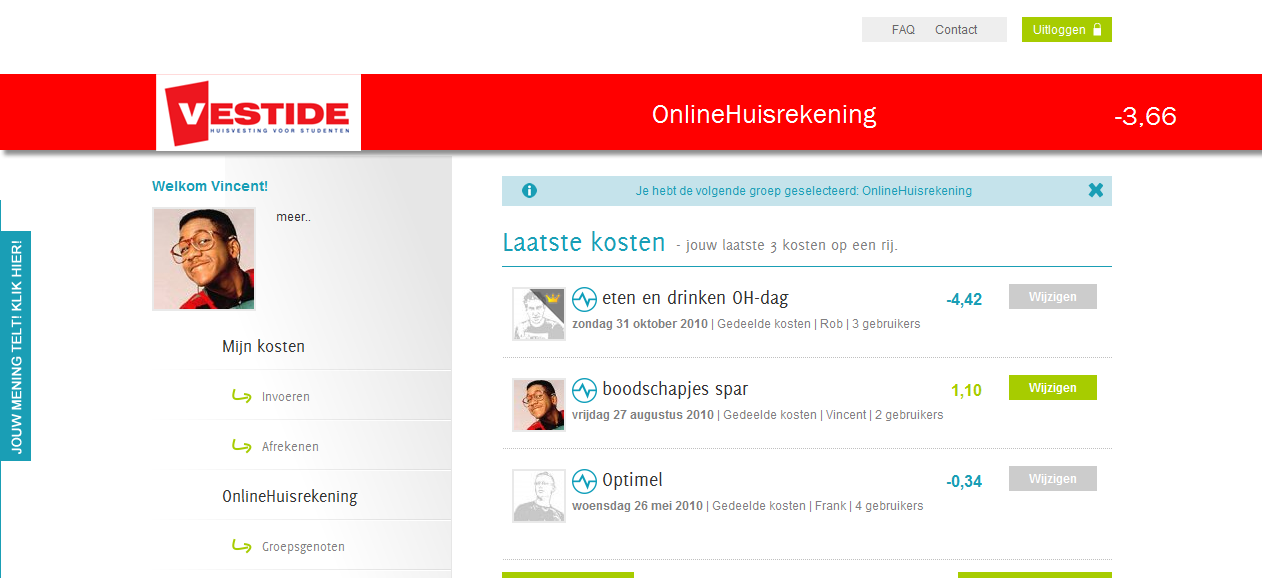 Hoe kunnen we samenwerken?
OH – Introductie
Uitdagingen
Samenwerking
Lange termijn: Q4 2011 OnlineHuisrekening.nl

 Communicatieplatform
 Whitelabeling versie
 Iedere eenheid een OH-account
 Laagdrempelig en gericht communiceren met huurders 
 Extra functionaliteiten

5
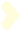 Bedankt!
Uw vragen?
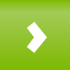 Ja, ik wil partner worden!